Муниципальное бюджетное учреждение дополнительного образования «Дом детского творчества»
Педагогические проекты в рамках реализации дополнительной общеразвивающей программы «Затейники»
Кузнецова Наталья Николаевна,
педагог дополнительного образования
Карагай, 2019
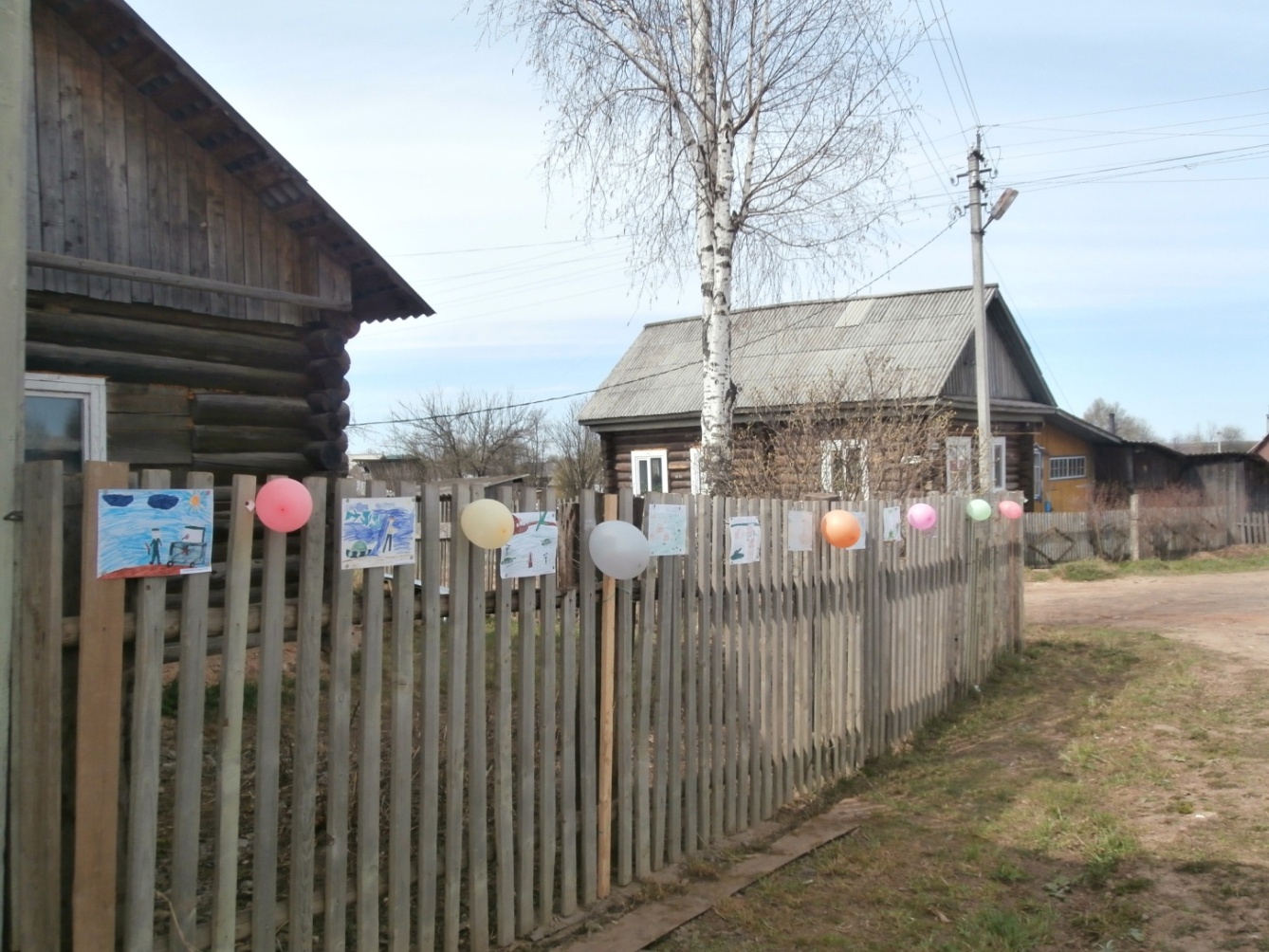 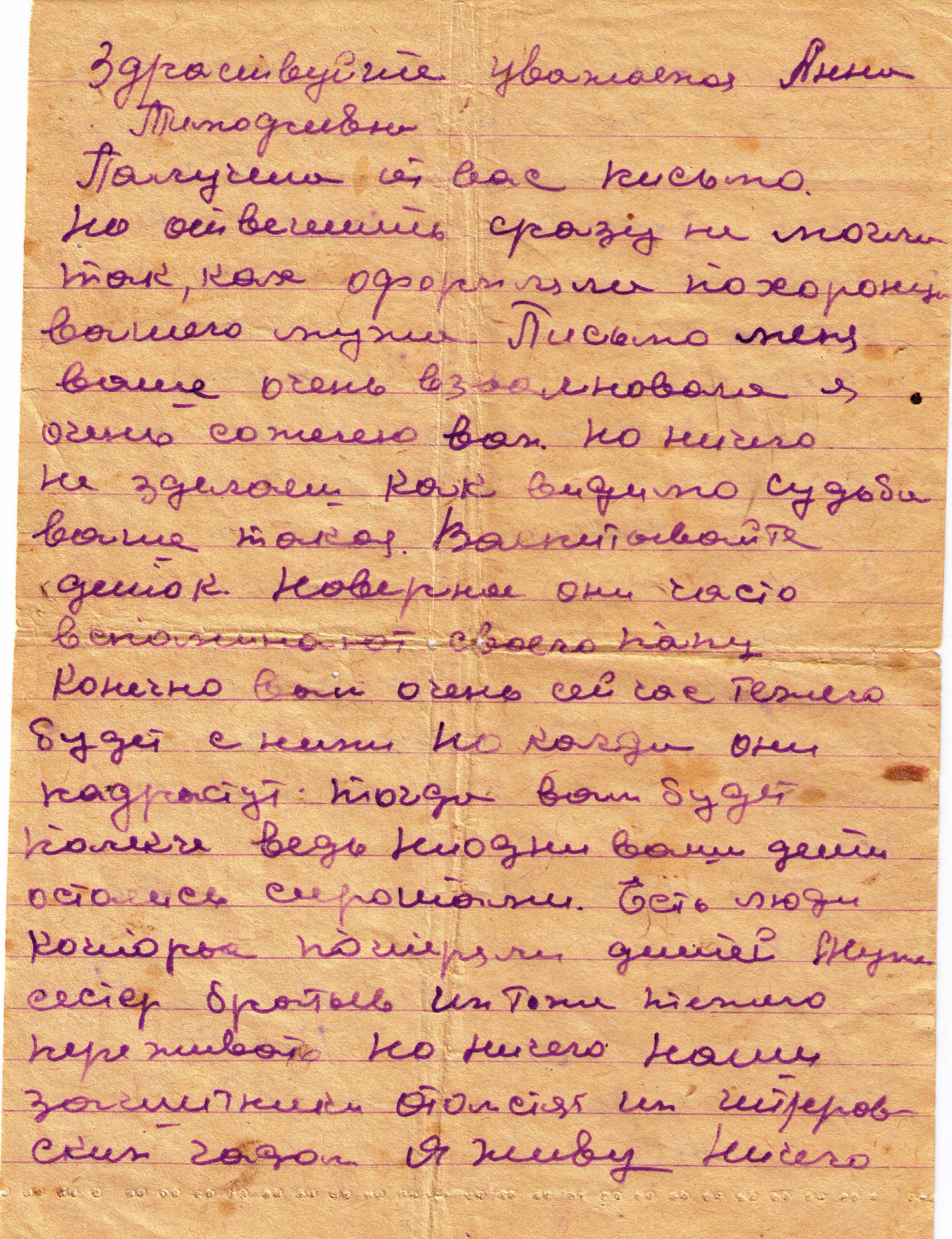 Письмо-треугольник
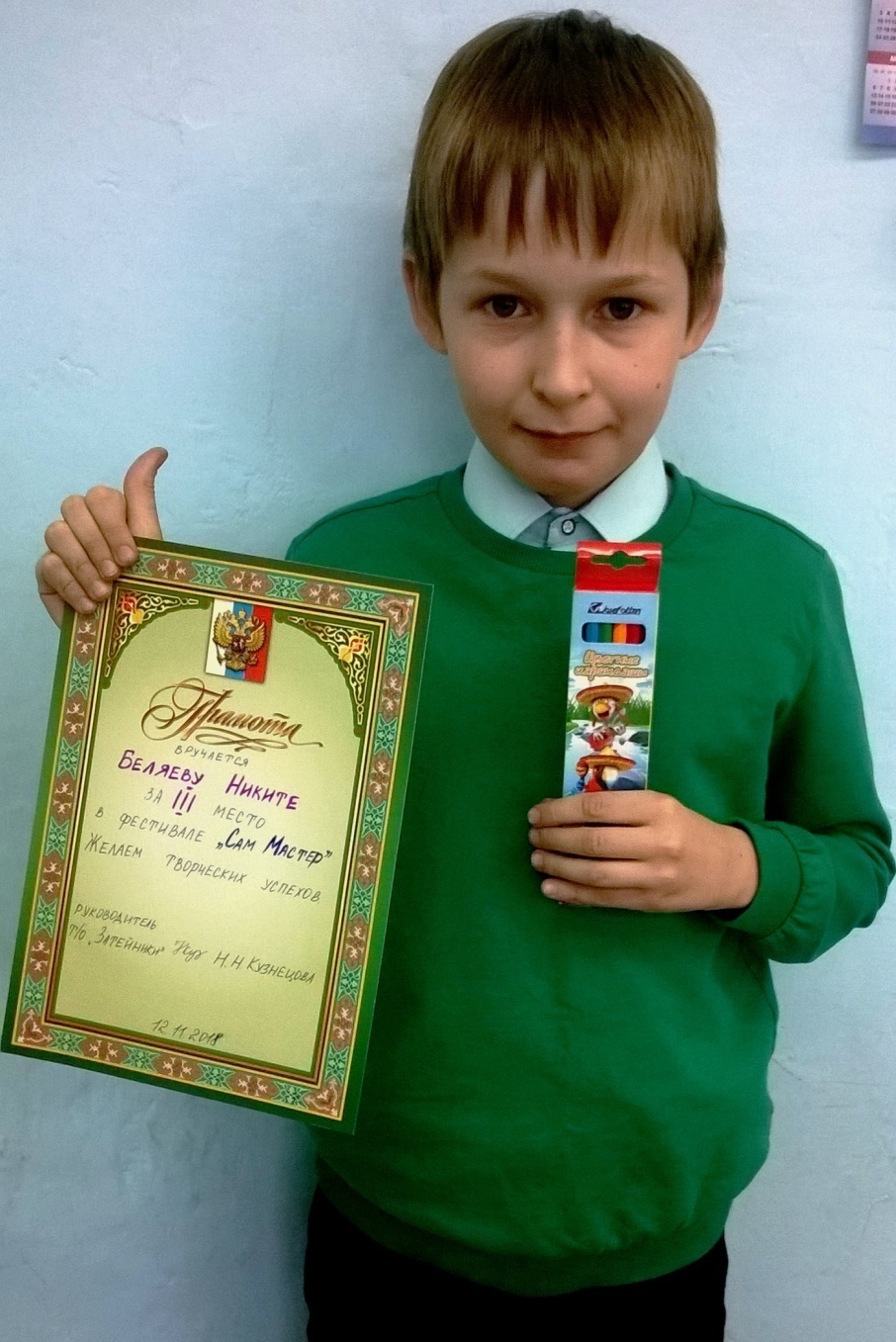 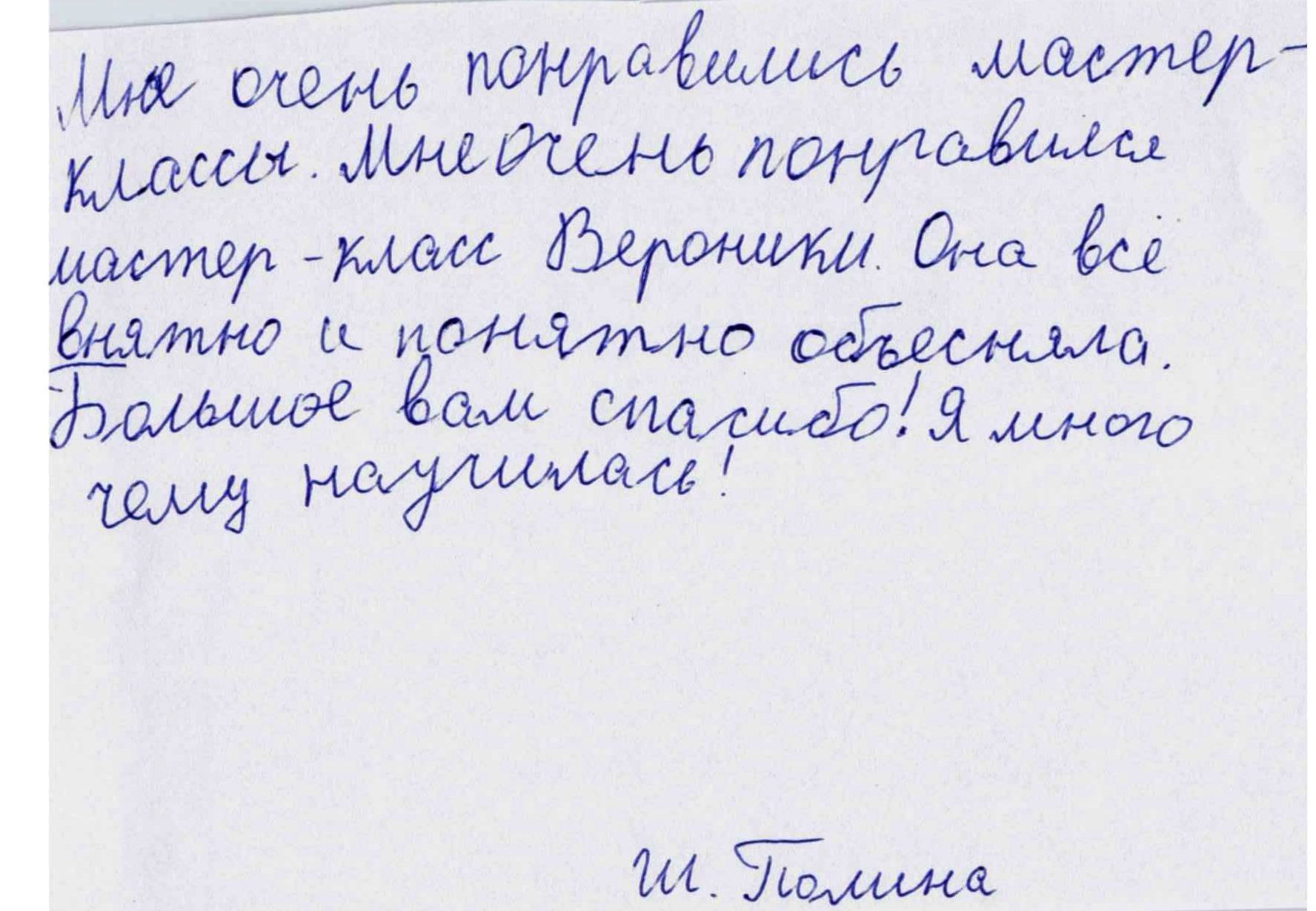 Отзывы
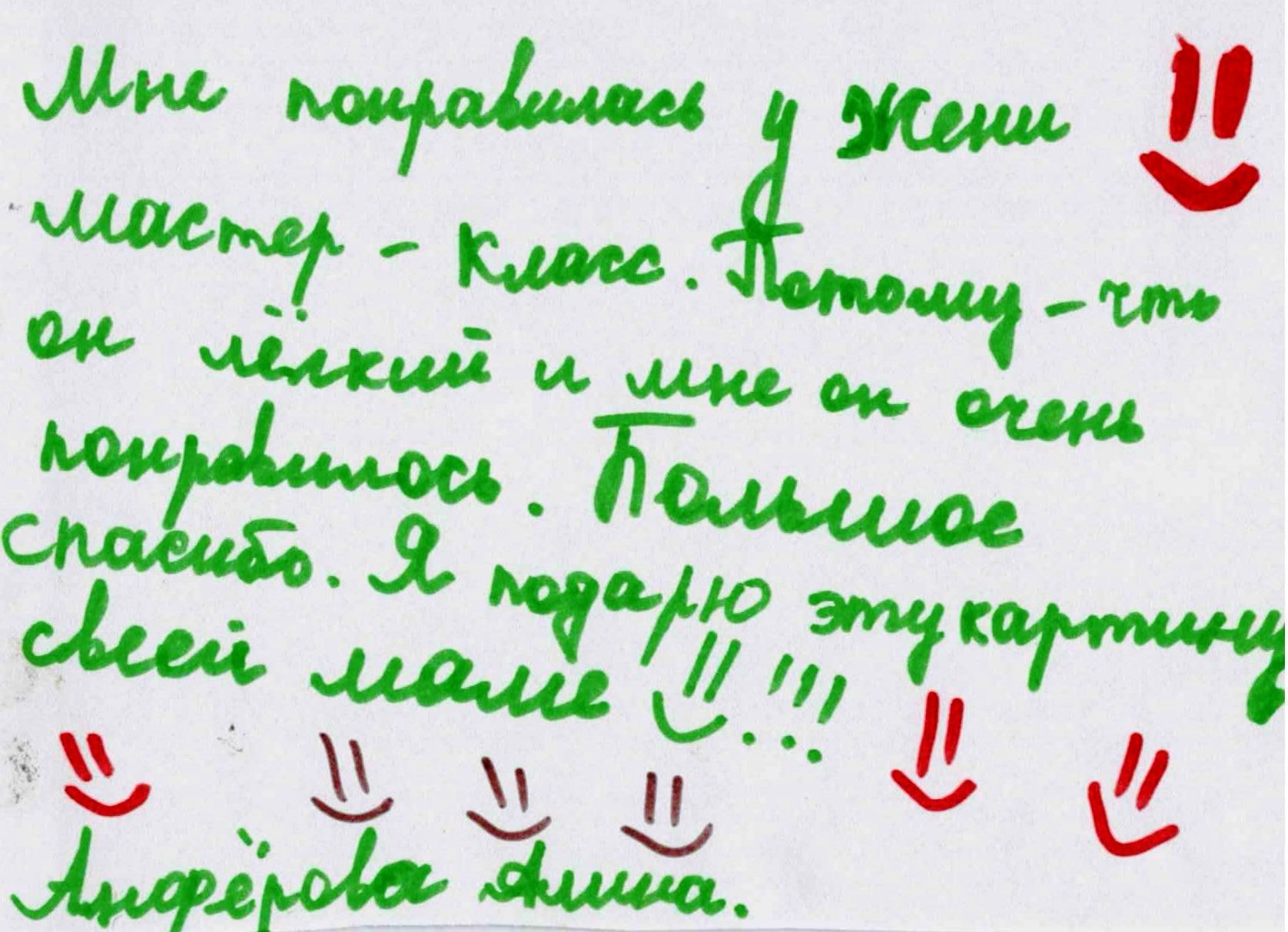